A brief intro to CERN:European Centre for Particle Physics
Dave Barney, CERN
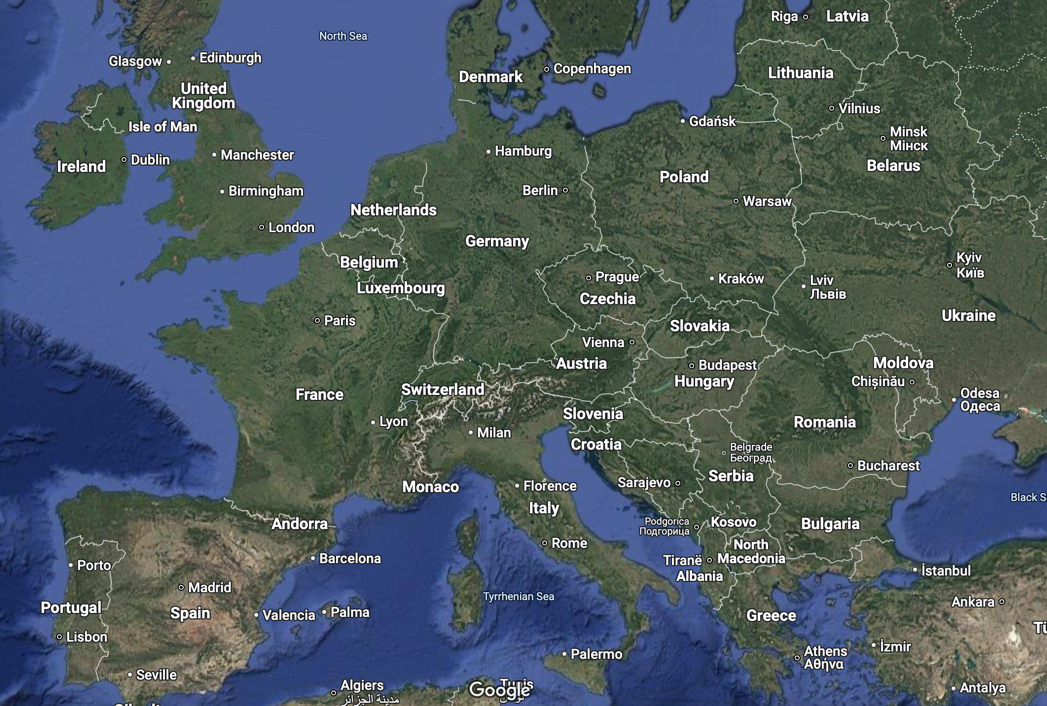 CERN basics
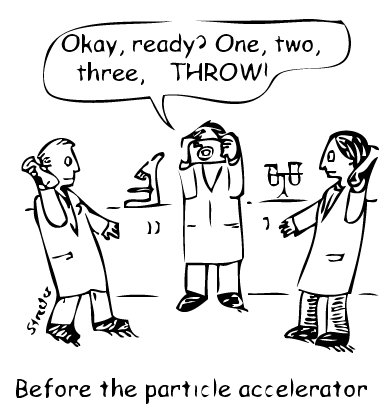 Smash things together and see what happens!

Accelerators: smash things together (protons, electrons, heavy ions e.g. Pb)
Detectors: see what happens


CERN as institute (around 2300 employees): 
   - is responsible for developing, providing and operating the accelerators
   - hosts the experiments (=detectors + collaborations)
   - takes part in the experiments
Accelerator and Technology Sector (ATS) includes: see presentation by Per-Olof Friman
   - Engineering department: inc. Accelerator Coordination & Eng., Mechanical & Materials Eng., Information Management…
   - Technology department: inc. Magnets, Superconductors & Cryostats, Cryogenics, Machine Protection & Electrical Integrity…

Research and Computing Sector (RCS) includes: see presentation by Thomas French
   - Experimental Physics department: hosts 12000 users, develop electronics & detector technologies + participate to experiments
05/02/2025
CERN’s present flagship: Large Hadron Collider
CMS
LHC: 27km circumference
LHCb
ALICE
ATLAS
3
05/02/2025
The Large Hadron Collider
27km circumference
Particles lap 11245 times/second
Nearly 10000 magnets inc.
~1200 superconducting dipoles
~400 superconducting quadrupoles
Cooled to 1.9K (world’s largestcryogenic installation)

About 800 GWh per year
4
05/02/2025
The four main LHC detectors
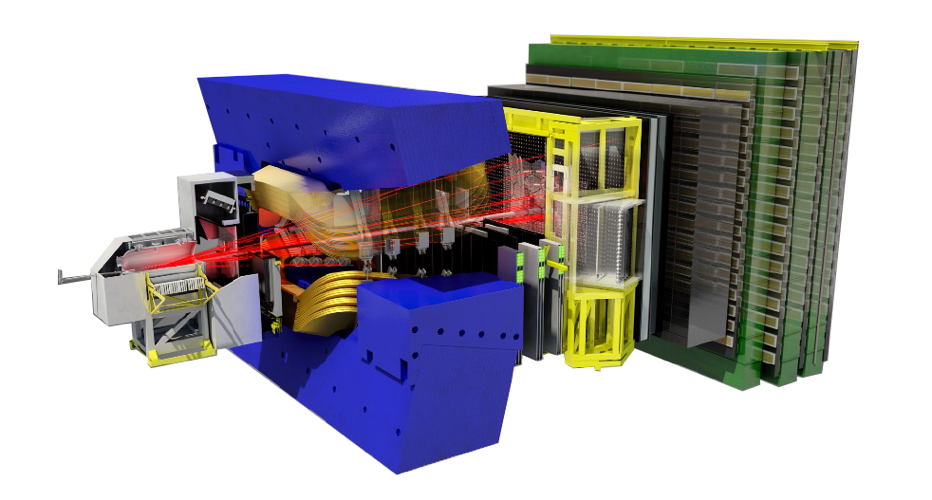 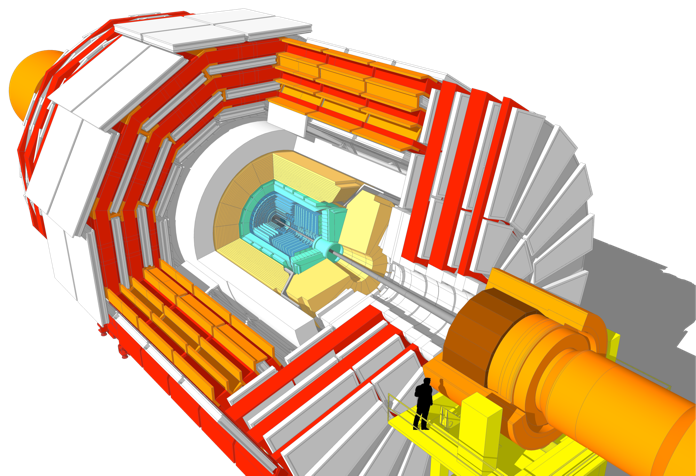 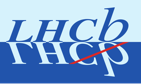 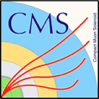 CMS
General purpose
Discovery detector
LHCb
Looking for CP violation (why is there no antimatter?)
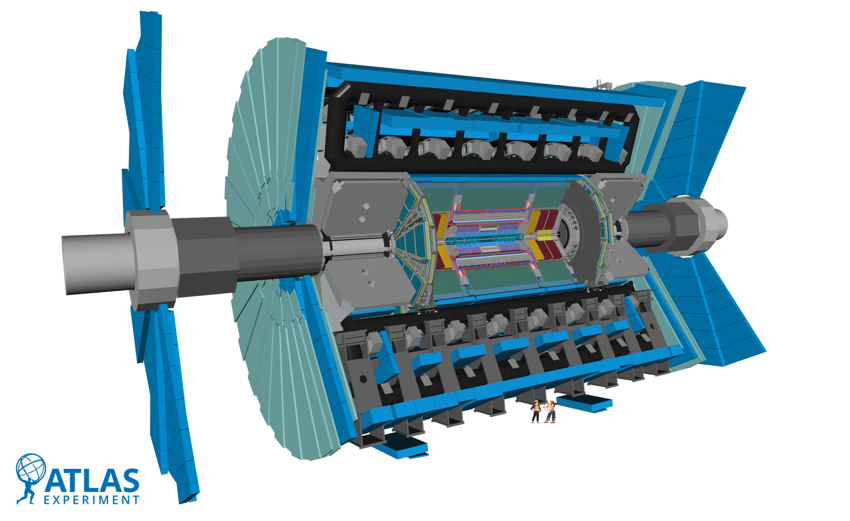 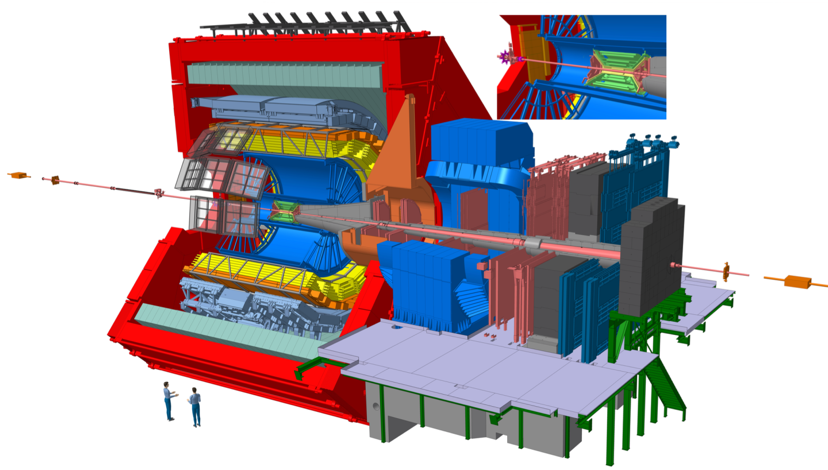 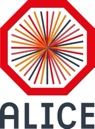 ATLAS
General purpose
Discovery detector
ALICE
Studying heavy-ion collisions (early Universe)
5
05/02/2025
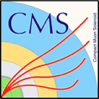 CMS
Compact Muon Solenoid
General purpose
Discovery detector
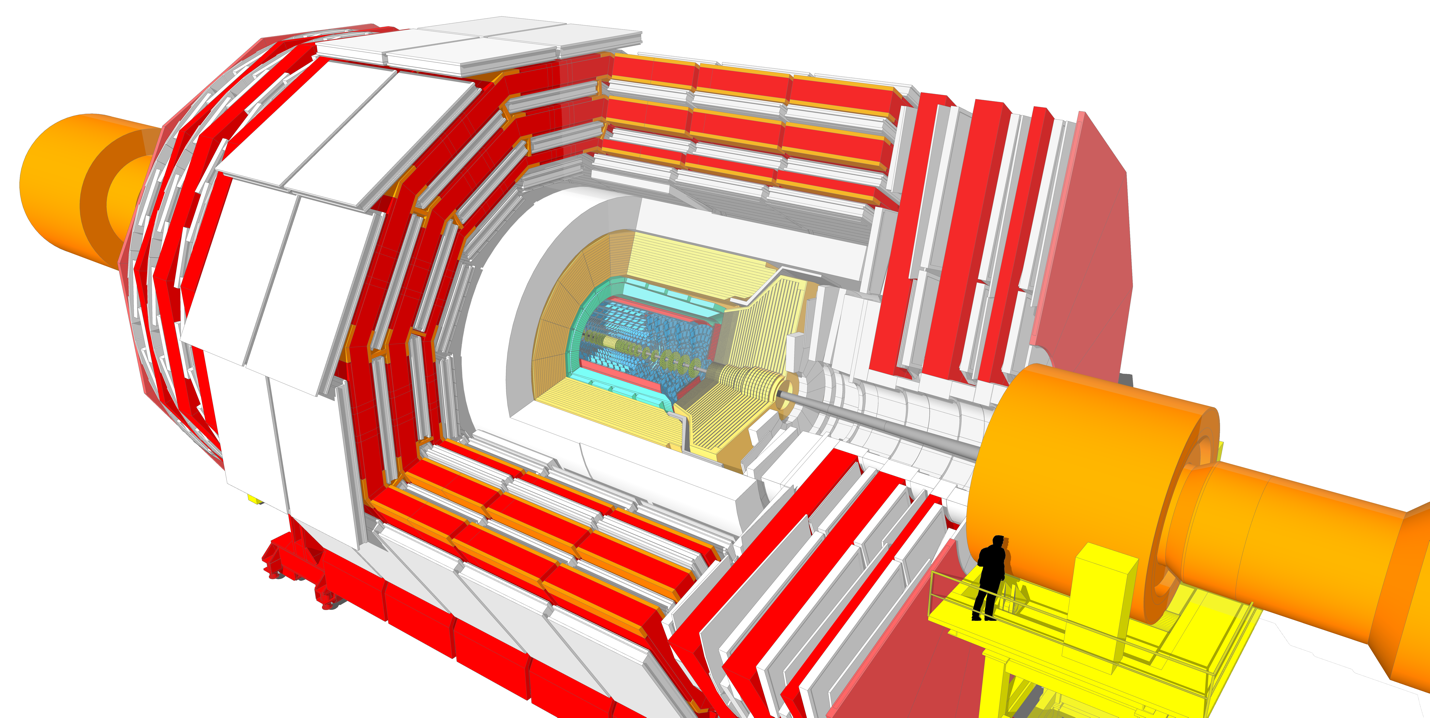 Around 6100 people
Inc. 1000 engineers (mech, elec)

Operational since 2008
Will operate until 2041

14000 tonnes
4T superconducting solenoid  liquid He cryogenics
~200 million detector channels  ~1 MW power dissipation; optical/electrical cables
Several sub-detectors operate at -30 degrees C  bi-phase CO2 cooling
Components up to 1700 tonnes can be moved with mm precision
05/02/2025
6